Human GeneticsConcepts and Applications
Twelfth Edition
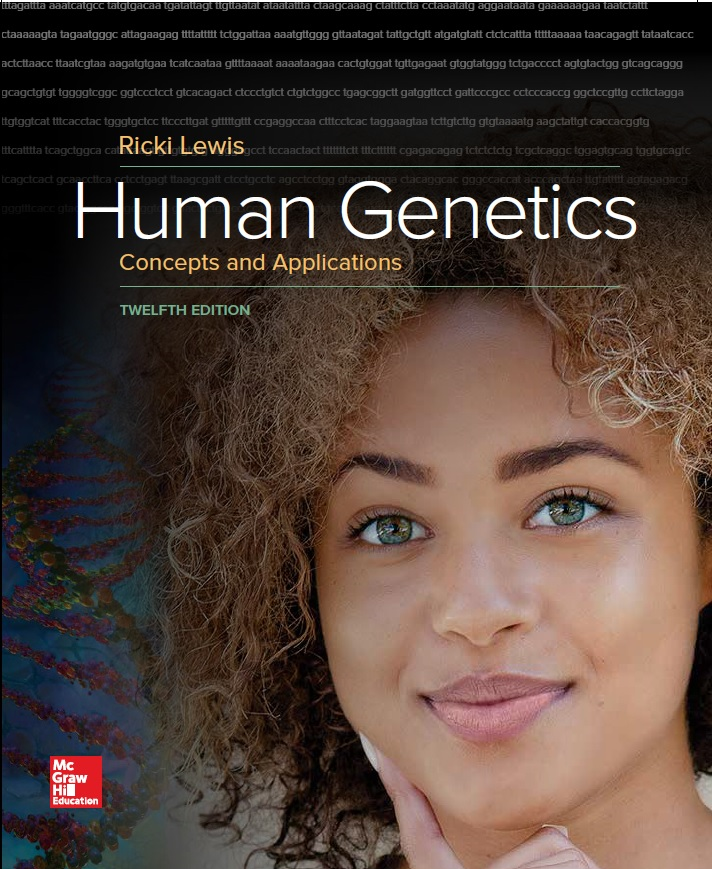 Chapter 20
Genetic Testing and Treatment
© McGraw-Hill Education. All rights reserved. Authorized only for instructor use in the classroom. No reproduction or further distribution permitted without the prior written consent of McGraw-Hill Education.
Learning Outcomes (1 of 2)
Describe the services that a genetic counselor provides.
Describe types of genetic tests that are done at different stages of human prenatal development and life.
Discuss the benefits and limitations of        direct-to-consumer genetic testing.
Explain how pharmacogenetics and pharmacogenomics personalize drug treatments.
Learning Outcomes (2 of 2)
Describe three approaches to correcting inborn errors of metabolism.
Discuss how gene therapy adds a functional gene to correct or counter symptoms of a single-gene disease.
Explain how CRISPER-Cas9 genome editing may be used to help diagnose and develop treatments for single-gene diseases.
Gene Therapy to Genome Editing
Gene therapy using genome editing is becoming a valuable medical treatment tool.
One example of this therapy is for the treatment of mucopolysaccharidosis type III, more commonly known as Sanfilippo syndrome type A.
Genetic Counseling
Addresses medical, psychological, sociological, and ethical issues.
Genetic counselor is a health care professional with a master’s degree who helps patients and their families navigate the confusing path of genetic testing. 
Genetic counseling began in pediatrics, and prenatal care, and has become specialized.
The field has even infiltrated public policy as genetic testing has become widespread.
Genetic Counselors (1 of 2)
The U.S. only has about 3000
Provide information to individuals, couples expecting children, and families about:
Modes of inheritance
Disease risks and symptoms
Available tests and treatments
Interpret direct-to-consumer genetic tests and assist other health care professionals with genetic information in their practices
Genetic Counselors (2 of 2)
When genetic counseling began, it was “nondirective”
The practitioner did not offer an opinion or suggest a course of action, but presented options
A more recent definition of the role of the genetic counselor is “shared deliberation and decision making between the counselor and client.”
The Genetic Counseling Process (1 of 2)
Reasons to seek genetic counseling:
Family history of abnormal chromosomes
Elevated risk of single-gene disease
Family history of multifactorial disease
Family history of cancer 
Genetic counseling sections
Family history
Pedigree construction
Information provided on specific diseases, modes of inheritance, tests to identify at-risk family members  
Testing arranged, discussion of results and treatments
Links to support groups, appropriate services, clinical trials 
Follow-up contact
[Speaker Notes: Copyright © McGraw-Hill Education. Permission required for reproduction or display.]
The Genetic Counseling Process (2 of 2)
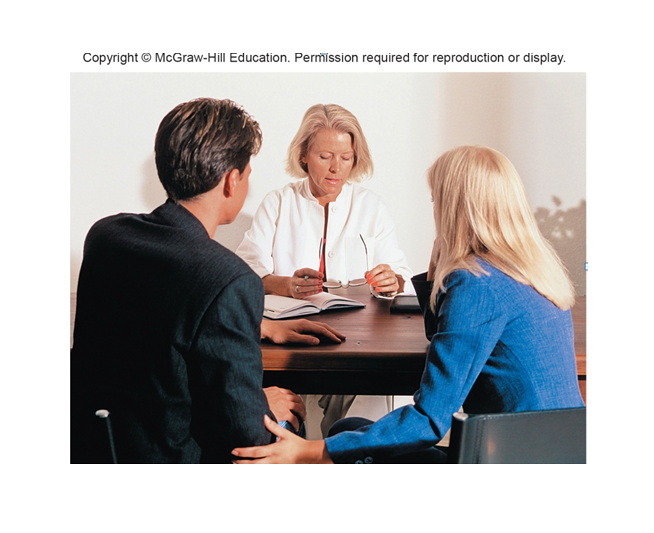 Genetic Testing
Genetic tests are administered at all stages of human existence, and for a variety of reasons.
Identifying mutations can help in diagnosis and choosing treatments.
As the pace of exome and genome sequencing accelerates, and such testing becomes widely available.
Table 20.1 Genetic Testing (1 of 4)
PRENATAL
[Speaker Notes: Copyright © McGraw-Hill Education. Permission required for reproduction or display.]
Table 20.1 Genetic Testing (2 of 4)
NEWBORNS
CHILDREN
Table 20.1 Genetic Testing (3 of 4)
ADULTS
Table 20.1 Genetic Testing (4 of 4)
POSTHUMOUS
Newborn Screening (1 of 3)
Usually tests for inborn errors of metabolism
Are not genetic tests, but instead they use tandem mass spectrometry to identify unusual metabolites or chemical imbalances that indicate a certain disease
The field of newborn screening began in 1961 with the Guthrie test for phenylketonuria (PKU).
It detects phenylalanine, which builds up in affected individuals.
Newborn Screening (2 of 3)
In 1963, a specialized diet became available.
The diet is difficult to follow, but does prevent mental retardation.
After diet’s success, genetic tests expanded.
Some states perform DNA tests on newborns as well as biochemical tests.
Newborn Screening (3 of 3)
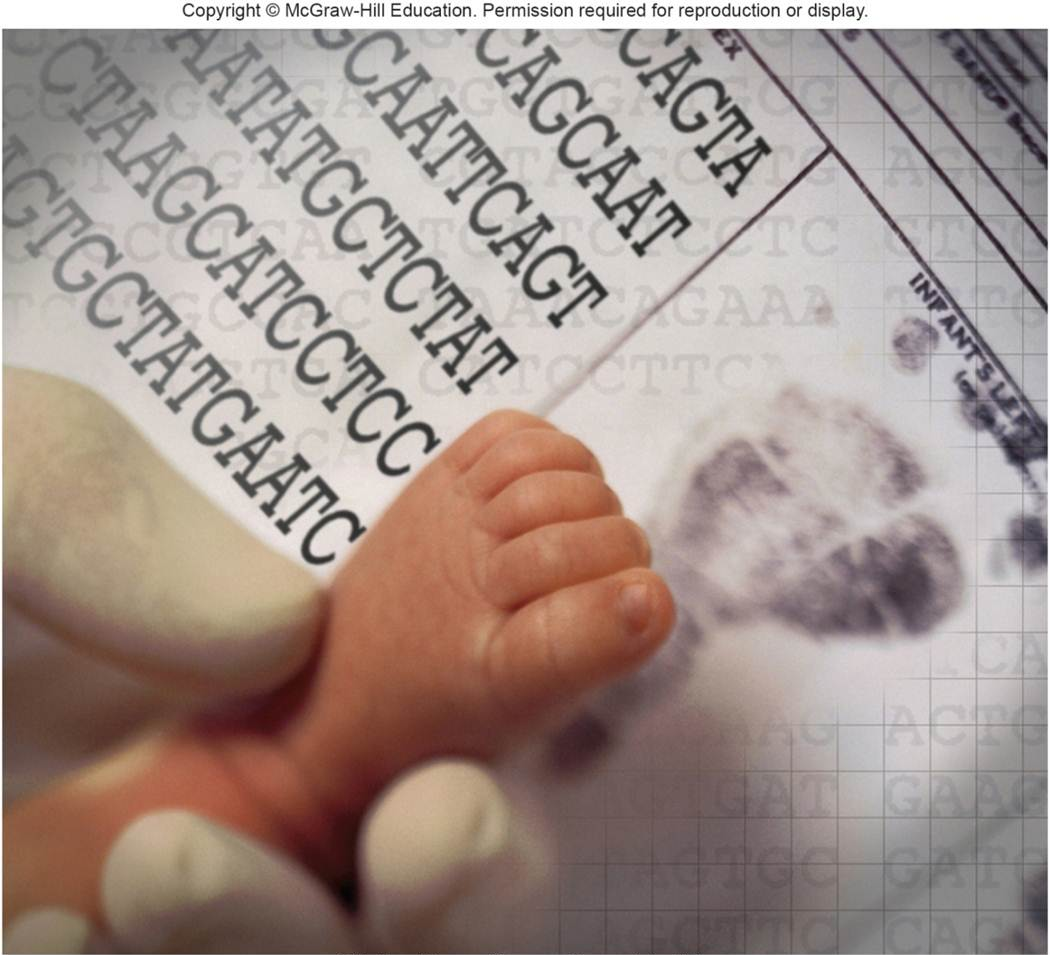 © National Human Genome Research Institute
Genetic Testing of Children
Chromosomal microarray (CMA) test detects very small deletions and duplications that are associated with:
Autism
Developmental delay
Intellectual disability
Behavioral problems 
Other phenotypes
Genetic Testing of Adults
Like children, adults take single-gene tests as part of diagnostic workups based on symptoms or other test results.
Faster DNA sequencing has lowered the cost of carrier tests to the point that it may be more economical to test everyone for many diseases with one blood sample per person.
Direct-To-Consumer Genetic Testing (DTC) (1 of 2)
Companies market DNA-based tests for traits, susceptibilities, and genetic diseases to the general public.
The Clinical Laboratory Improvement Amendments (CLIA) control genetic testing.
DTC tests presented as information, not diagnoses, may not be regulated.
Unawareness of incomplete penetrance is one complication of DTC genetic testing.
Direct-To-Consumer Genetic Testing (DTC) (2 of 2)
Three Direct-to-consumer tests that provide information, but not a diagnosis are:
Tests for inborn athletic ability
Nutrigenetic testing
Pharmacogenetic and pharmacogenomic tests
Tests for Inborn Athletic Ability
Several dozen companies worldwide offer DTC genetic tests for athletic ability.
The genes tested for are related to fitness and athletic ability.
Two genes of particular interest are the angiotensin-1-converting enzyme gene and the ACTN3 (alpha-actinin 3) gene.
Table 20.2 Genes Associated With Athletic Characteristics (1 of 2)
[Speaker Notes: Copyright © McGraw-Hill Education. Permission required for reproduction or display.]
Table 20.2 Genes Associated With Athletic Characteristics (2 of 2)
Nutrigenetics Testing
Some DTC testing company websites offer genetic tests along with questionnaires about diet, exercise, and lifestyle habits.
The company then sends a “nutrigenetics” profile with dietary suggestions and pitches to purchase supplements.
However, many of these companies provide inaccurate information.
Some suggestions are even dangerous.
Matching Patient to Drug
A pharmacogenetic test detects a variant of a single gene that affects drug metabolism.
A pharmacogenomic test detects variants of multiple genes or gene expression patterns that affect drug metabolism.
Table 20.3 Pharmacogenetics
[Speaker Notes: Copyright © McGraw-Hill Education. Permission required for reproduction or display.]
Treating Genetic Disease
Treatments have evolved through stages:
Removing an affected body part
Replacing an affected body part or biochemical with material from a donor
Delivering pure, human proteins derived from recombinant DNA technology to compensate for the effects of a mutation
Refolding correctly a misfolded protein
Gene therapy, to replace mutant alleles
Treating the Phenotype
Lysosomal storage diseases are a subclass of inborn errors of metabolism.
Treatments are based on understanding metabolic pathways.
If any enzyme is deficient or its activity  blocked, the substrate builds up and the product is deficient.
There are three general approaches for counteracting these diseases.
Counteracting a Metabolic Abnormality
Table 20.4 Lysosomal Storage Disease Treatments
[Speaker Notes: Copyright © McGraw-Hill Education. Permission required for reproduction or display.]
Gene Therapy
Delivers working copies of genes to specific cell types or body parts, typically aboard modified viruses 
The first efforts focused on inherited disorders with a known mechanism, even though the conditions are rare
Targeting more common illnesses, such as heart disease and cancers
Germline gene therapy:
Gamete or zygote alteration; heritable; not done in humans; creates transgenic organisms
Somatic gene therapy:
Corrects only the cells that a disease affects; not heritable
Invasiveness of Gene Therapy
Ex vivo gene therapy is applied to cells outside of body that are then returned.
In vivo gene therapy is applied directly to an interior body part.
The most invasive
Gene Therapy Invasiveness
Some Sites of Gene Therapy (1 of 2)
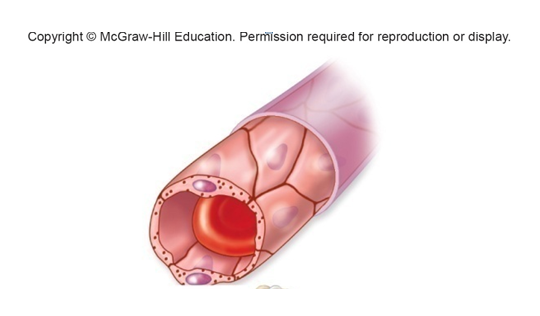 Endothelium
The tile-like endothelium that forms capillaries can be genetically altered to secrete proteins into the circulation
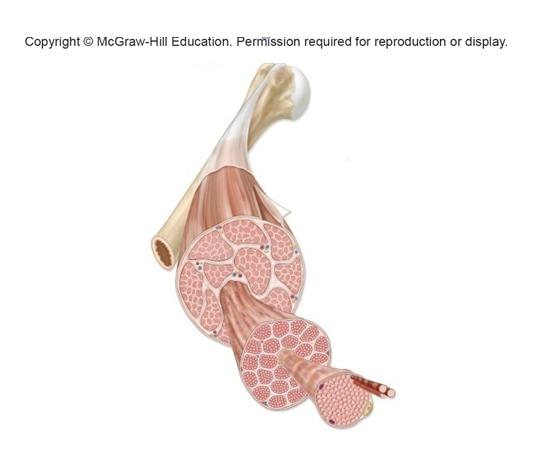 Muscle
Immature muscle cells (myoblasts) given healthy dystro-phin genes may treat muscular dystrophy
[Speaker Notes: Copyright © McGraw-Hill Education. Permission required for reproduction or display.]
Some Sites of Gene Therapy (2 of 2)
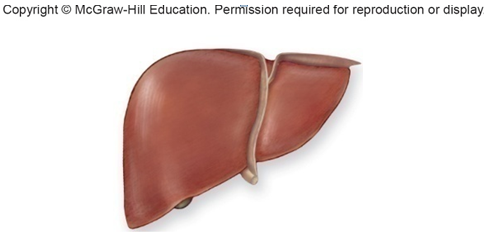 Liver
To treat certain inborn errors of metabolism, only 5 percent of the liver’s 10 trillion cells need to be genetically altered.
Lungs
Gene therapy can reach damaged lungs through an aerosol spray. Enough cells would have to be reached to treat hereditary emphysema(alpha-1-antitrypsin deficiency) or cystic fibrosis
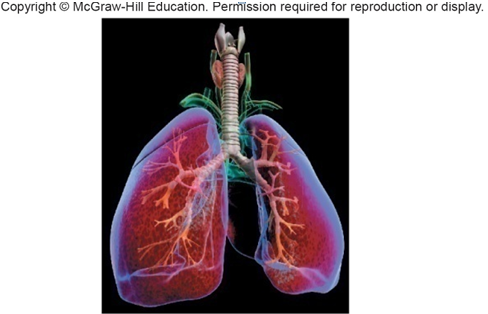 Somatic Gene Therapy Targets
Endothelium—Can secrete needed proteins directly into bloodstream 
Muscle—Accessible, comprises ½ body mass and has a good blood supply
Liver—Many functions and can regenerate
Lungs—Are easily accessed with aerosol spray
Gene Therapy: ADA, Adenosine Deaminase Deficiency
Severe combined immune deficiency (SCID) can be caused by ADA deficiency.  
Toxins destroy T cells, thereby causing susceptibility to infections and cancer.
Replacement of ADA in individuals genetically deficient was attempted.
Adenosine Deaminase Deficiency
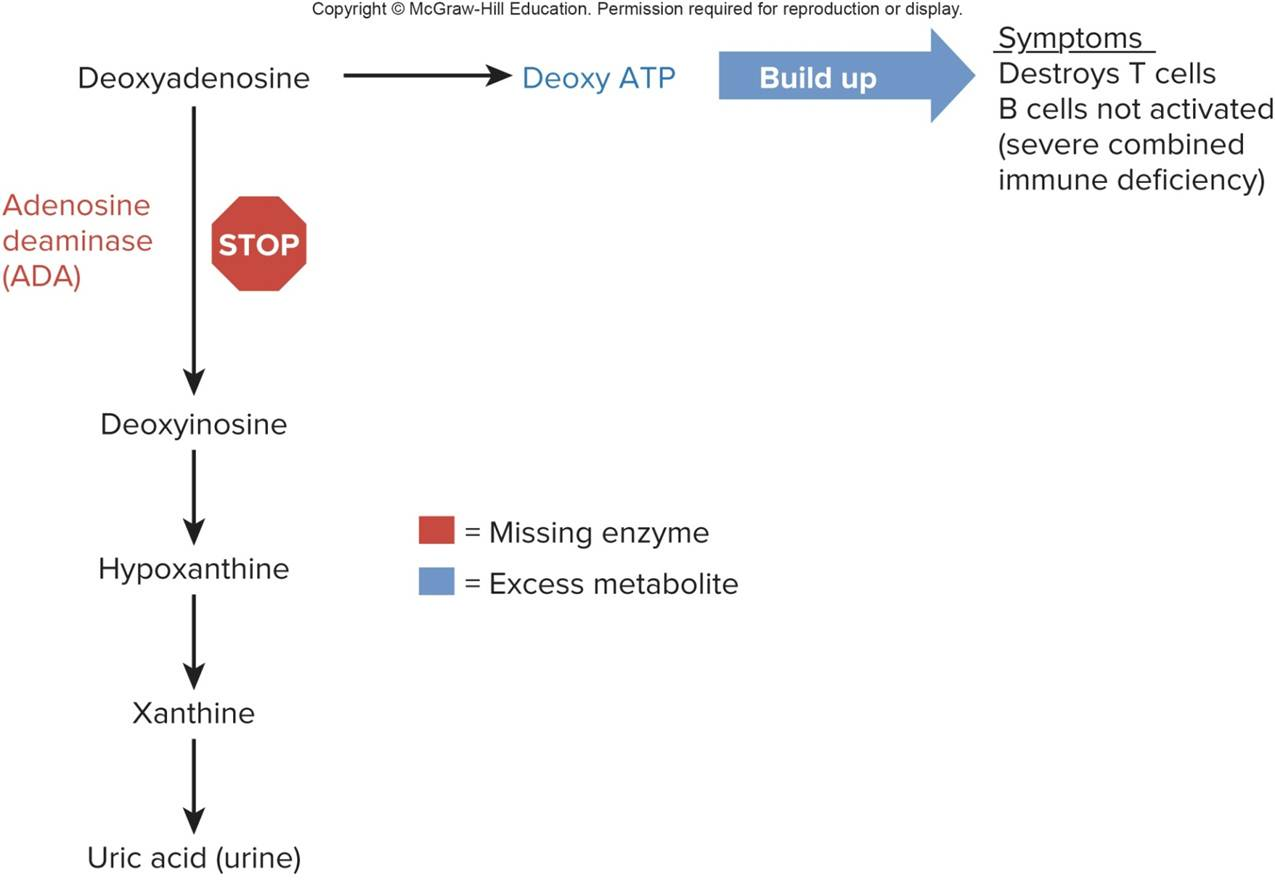 © Anna powers
Diagnosis and Treatment with CRISPR-Cas9 (1 of 2)
The CRISPR-Cas9 gene editing tool may one day replace gene therapy because it is more precise. 
CRISPR-Cas9 not only delivers a gene to a specific part of the genome, it can also replace a gene, remove a gene, or add a gene.
It can act at multiple precise sites in the genome.
CRISPR-Cas9 has had much success in animal models in the evaluation of genetic basis for thoracic aortic aneurysm and dissection.
Diagnosis and Treatment with CRISPR-Cas9 (2 of 2)
Sickle cell disease is also a candidate condition for the CRISPR-Cas9 therapy. 
Cancer treatment also is being studied using this therapy.
Diagnosis and Treatment of CRISPR-Cas9
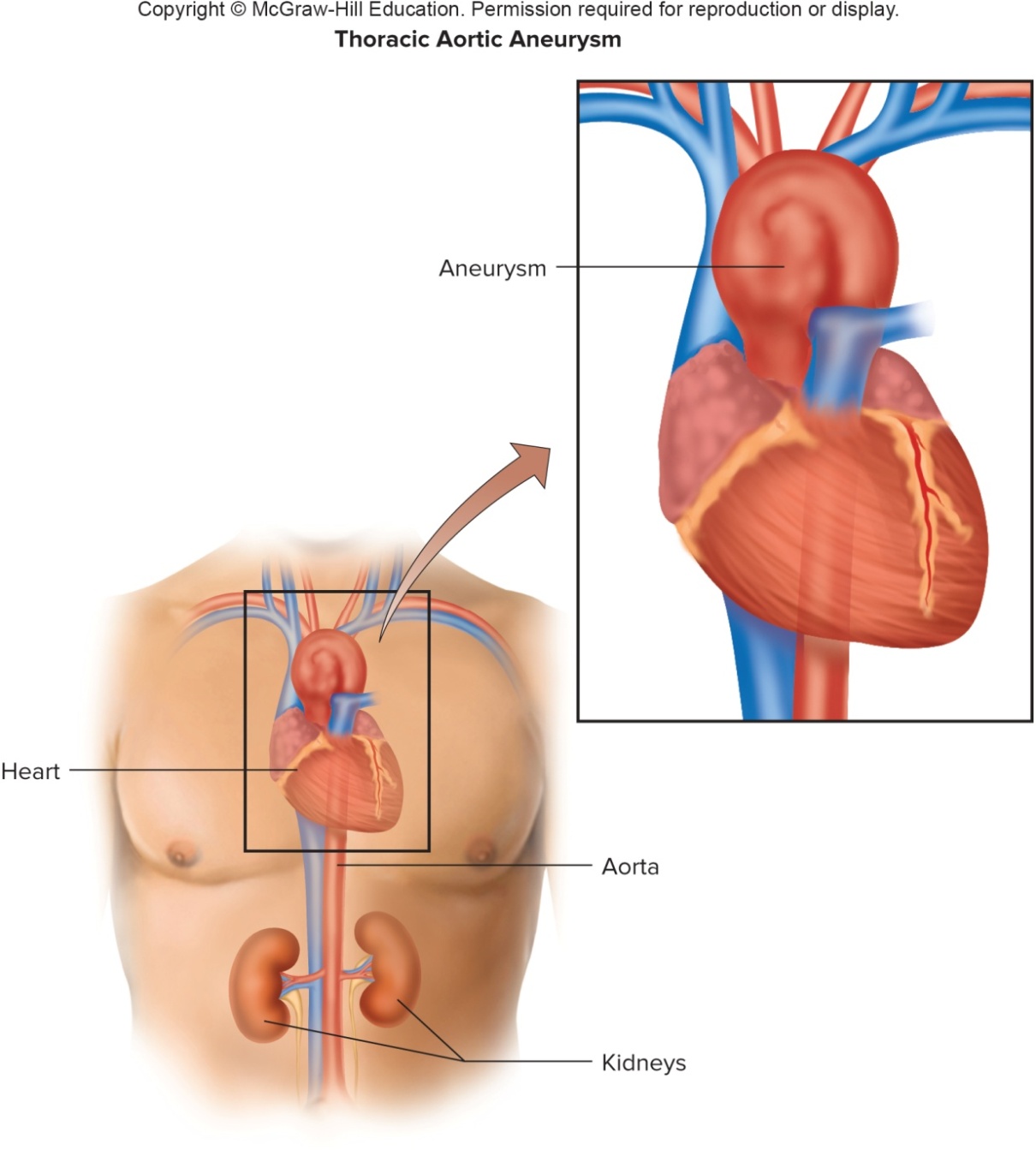 End of Presentation